Year 3 
Lesson 2
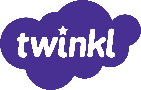 Aim
I can develop strategies for remembering new language.
I can match subject and verb correctly when talking about pets.
Success Criteria
I can use gestures to help me remember pets vocabulary.
I can link sounds and meanings.
I can make sentences about myself using ‘je’. 
I can use ‘tu’ to ask questions about a partner.
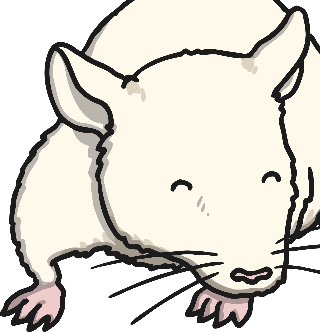 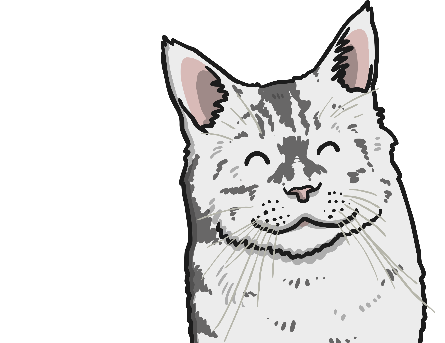 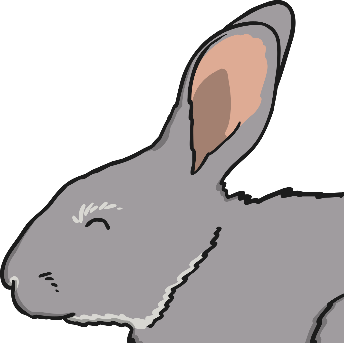 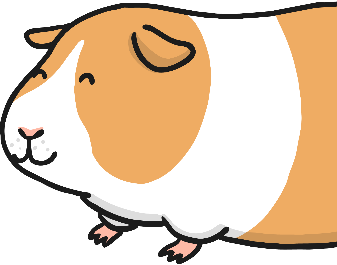 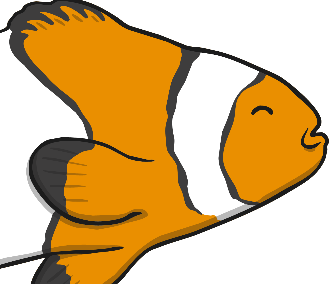 Revision from last week’s vocabulary.
How many words can you remember?
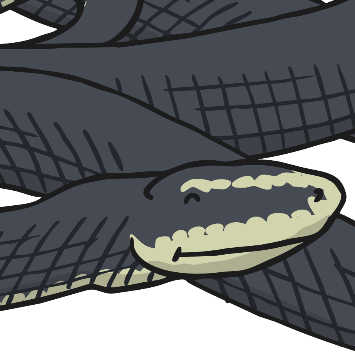 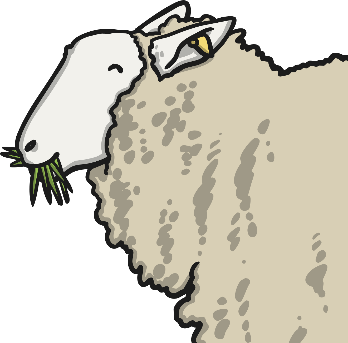 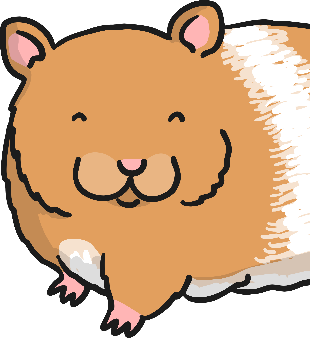 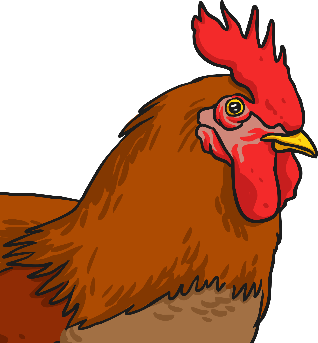 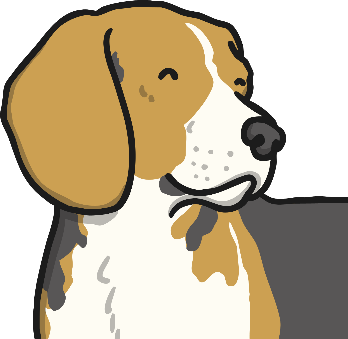 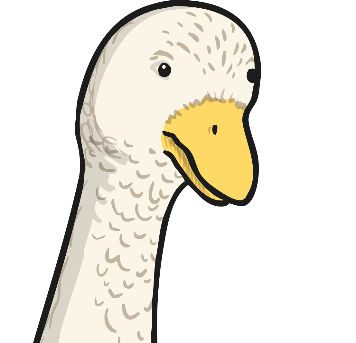 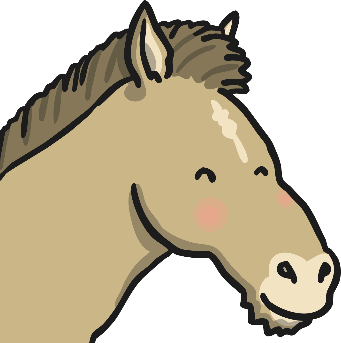 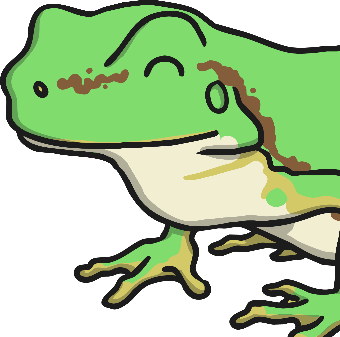 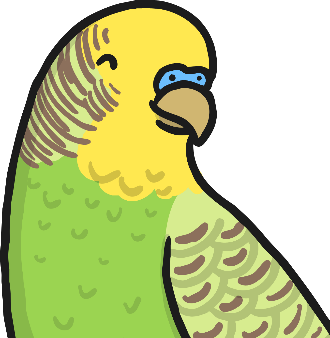 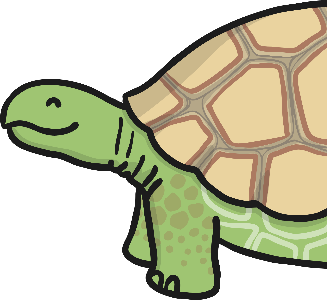 Qu’est-ce que c’est ?
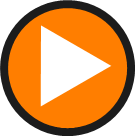 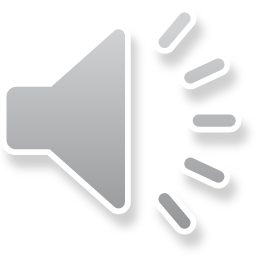 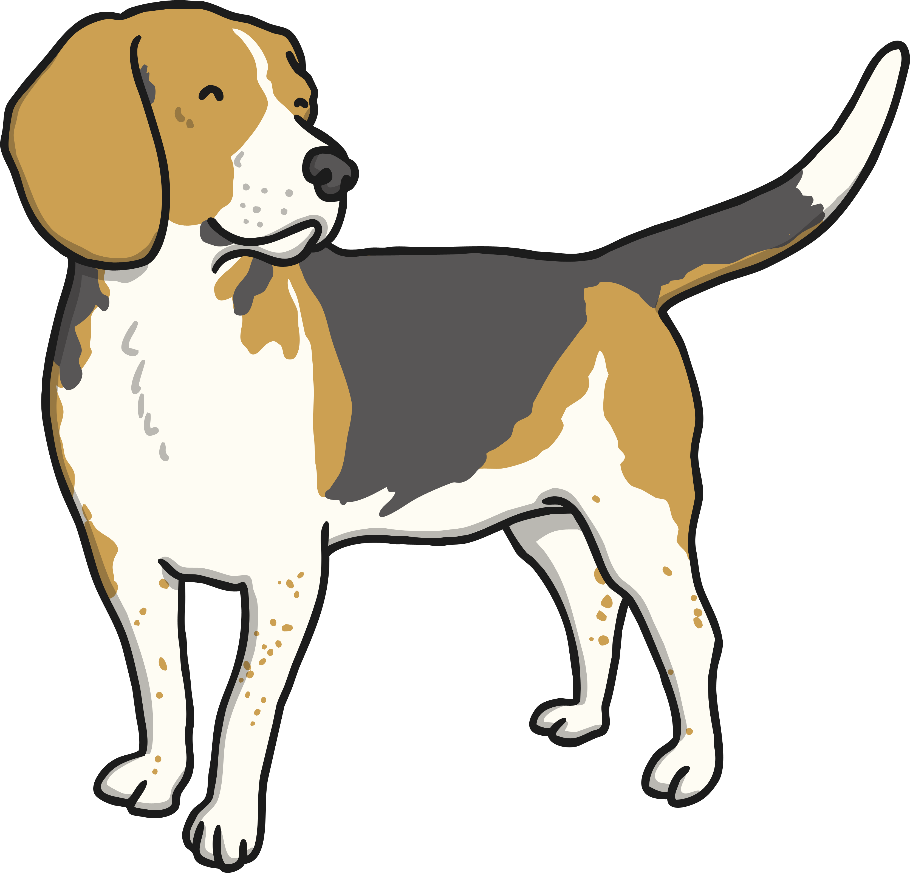 C’est...
un chien.
Qu’est-ce que c’est ?
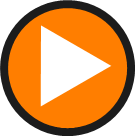 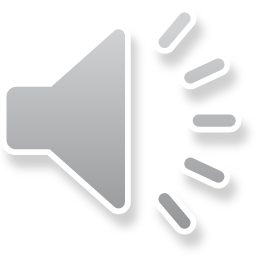 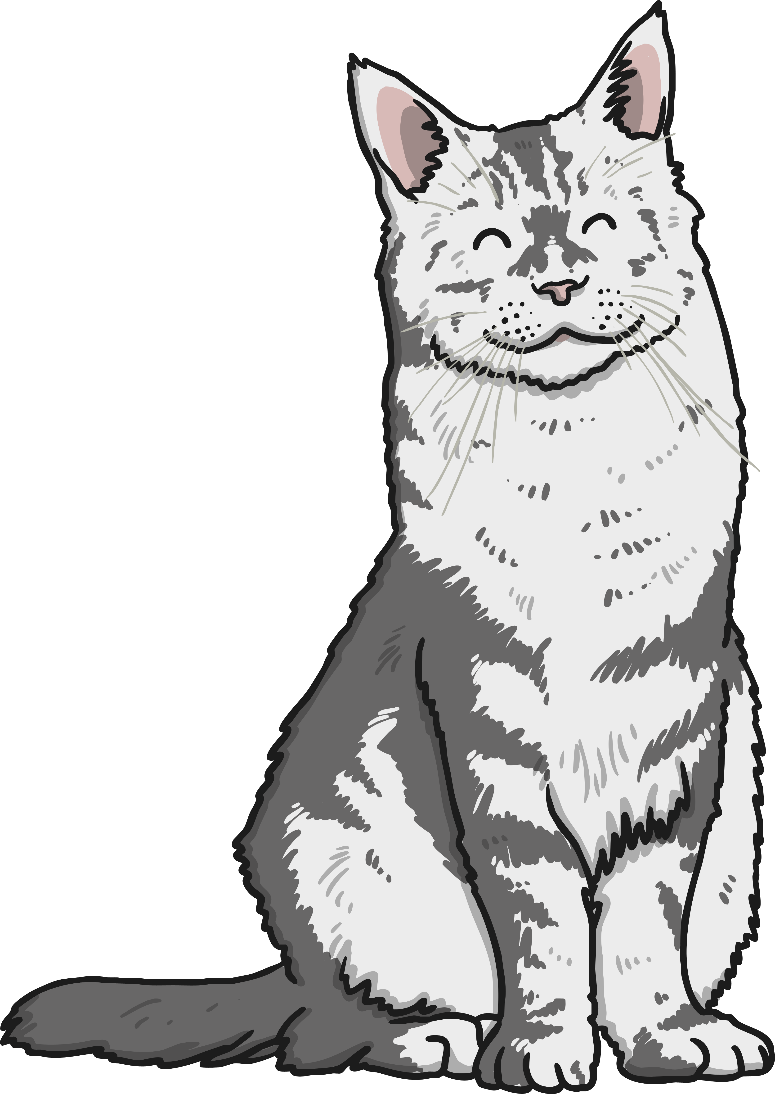 C’est...
un chat.
Qu’est-ce que c’est ?
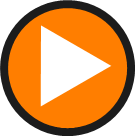 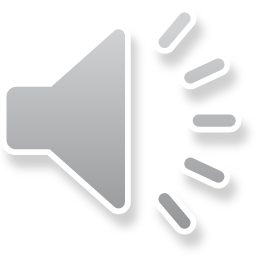 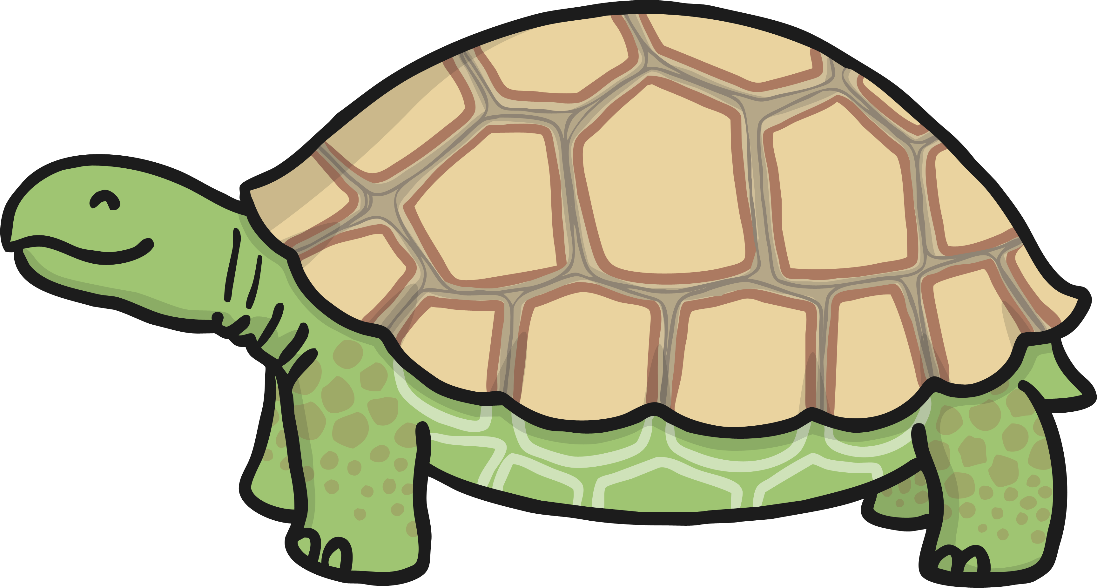 C’est...
une tortue.
Qu’est-ce que c’est ?
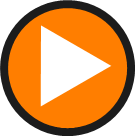 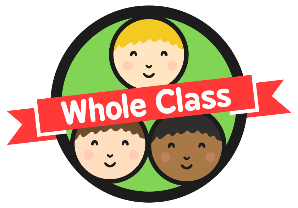 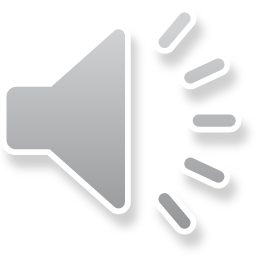 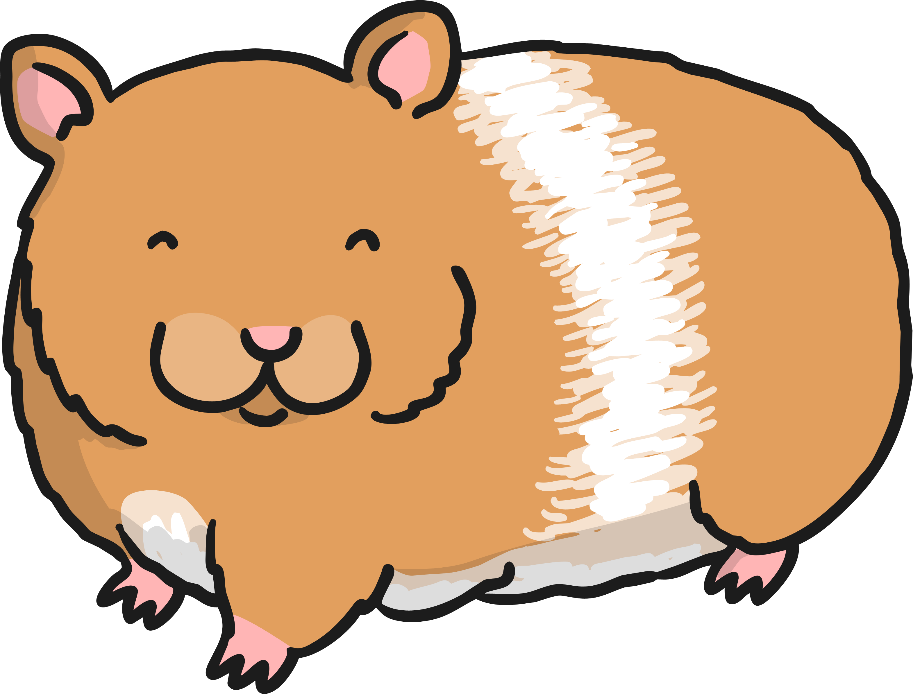 C’est...
un hamster.
Qu’est-ce que c’est ?
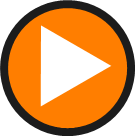 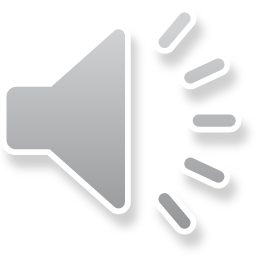 C’est...
un poisson.
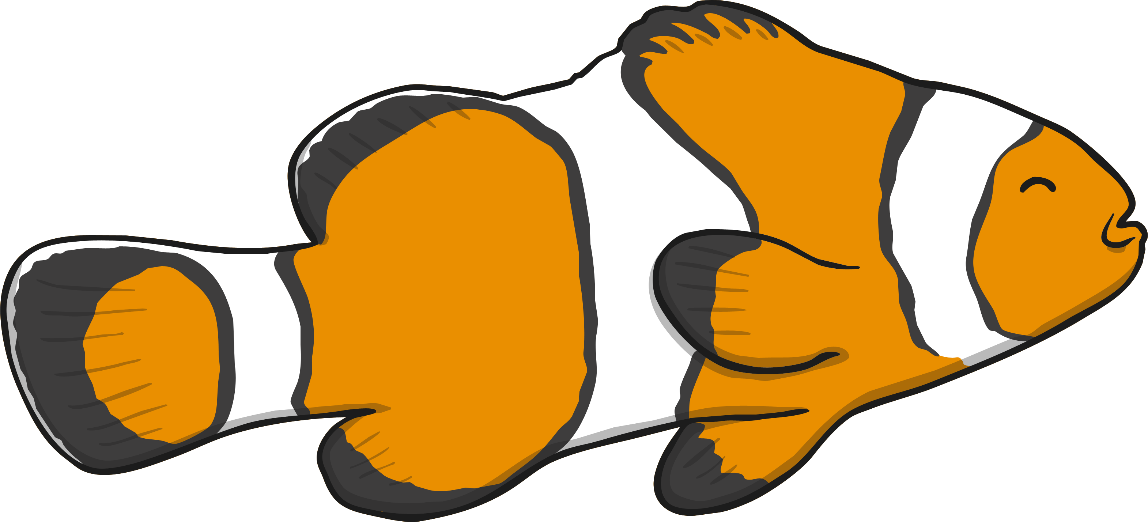 Qu’est-ce que c’est ?
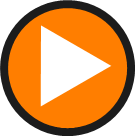 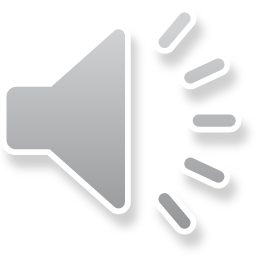 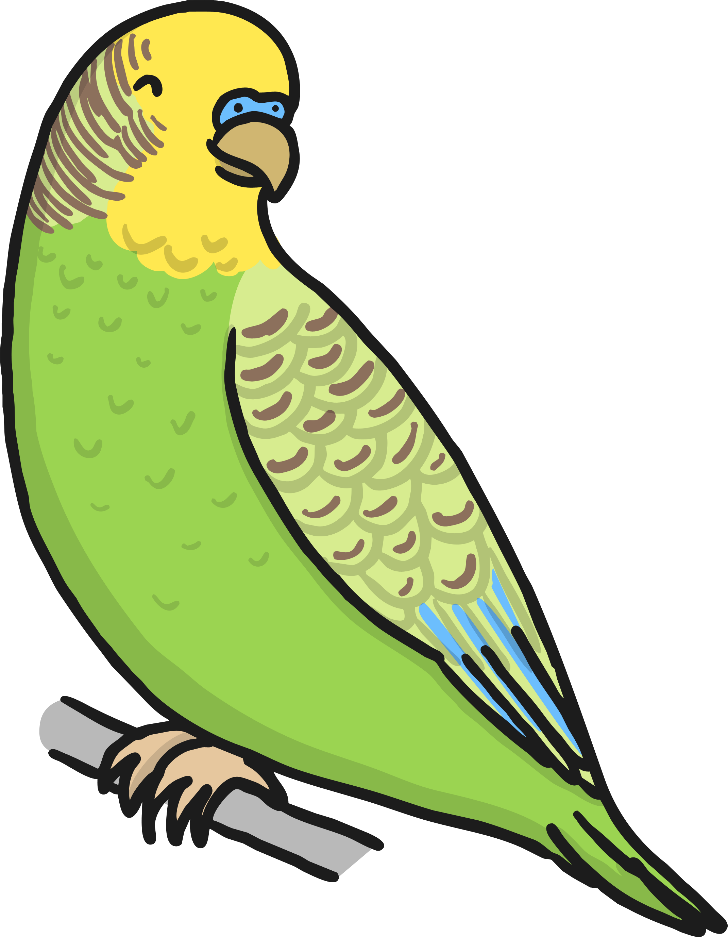 C’est...
un oiseau.
Qu’est-ce que c’est ?
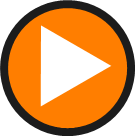 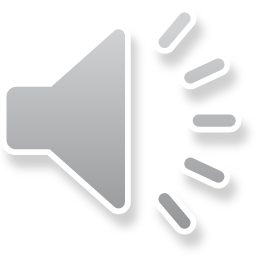 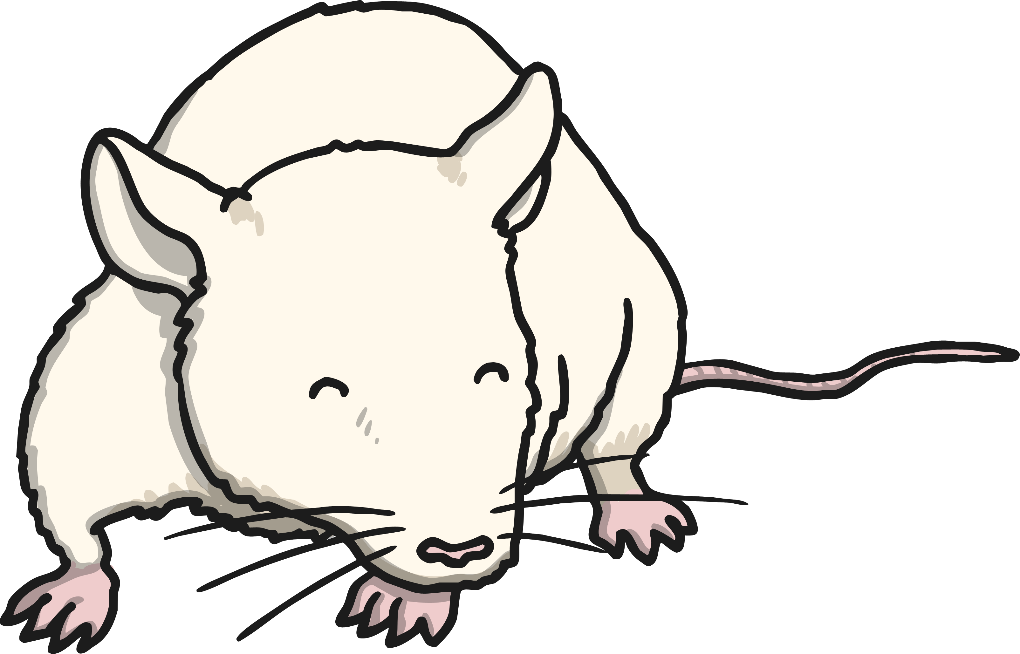 C’est...
une souris.
Qu’est-ce que c’est ?
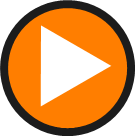 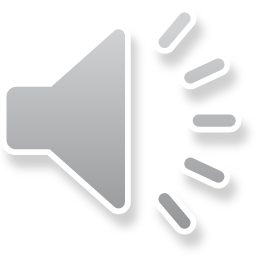 C’est...
un cochon d’inde.
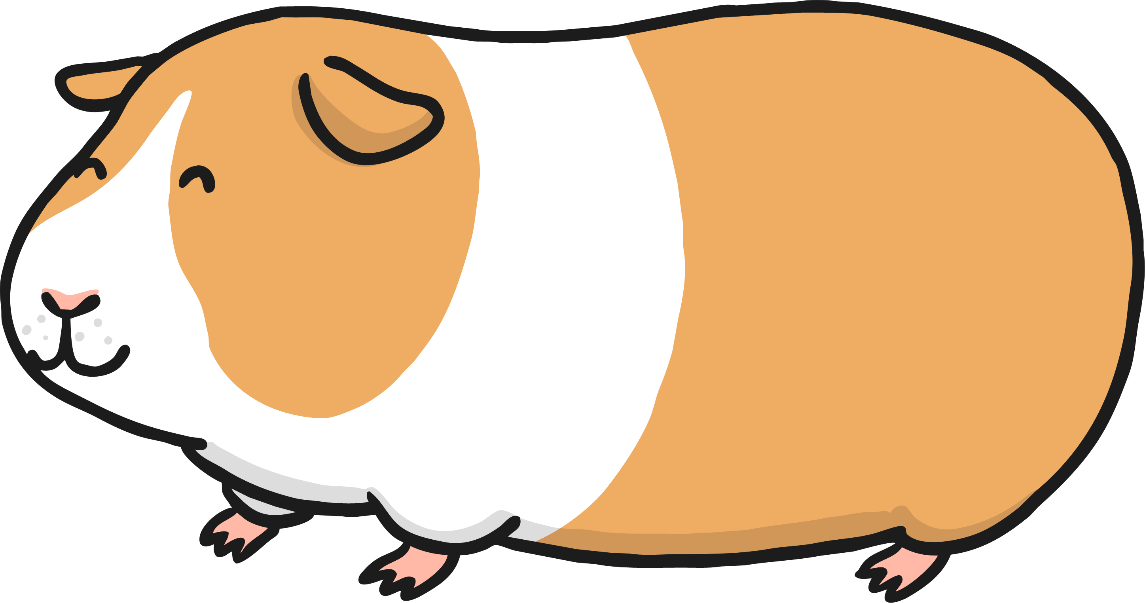 Qu’est-ce que c’est ?
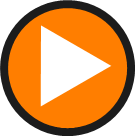 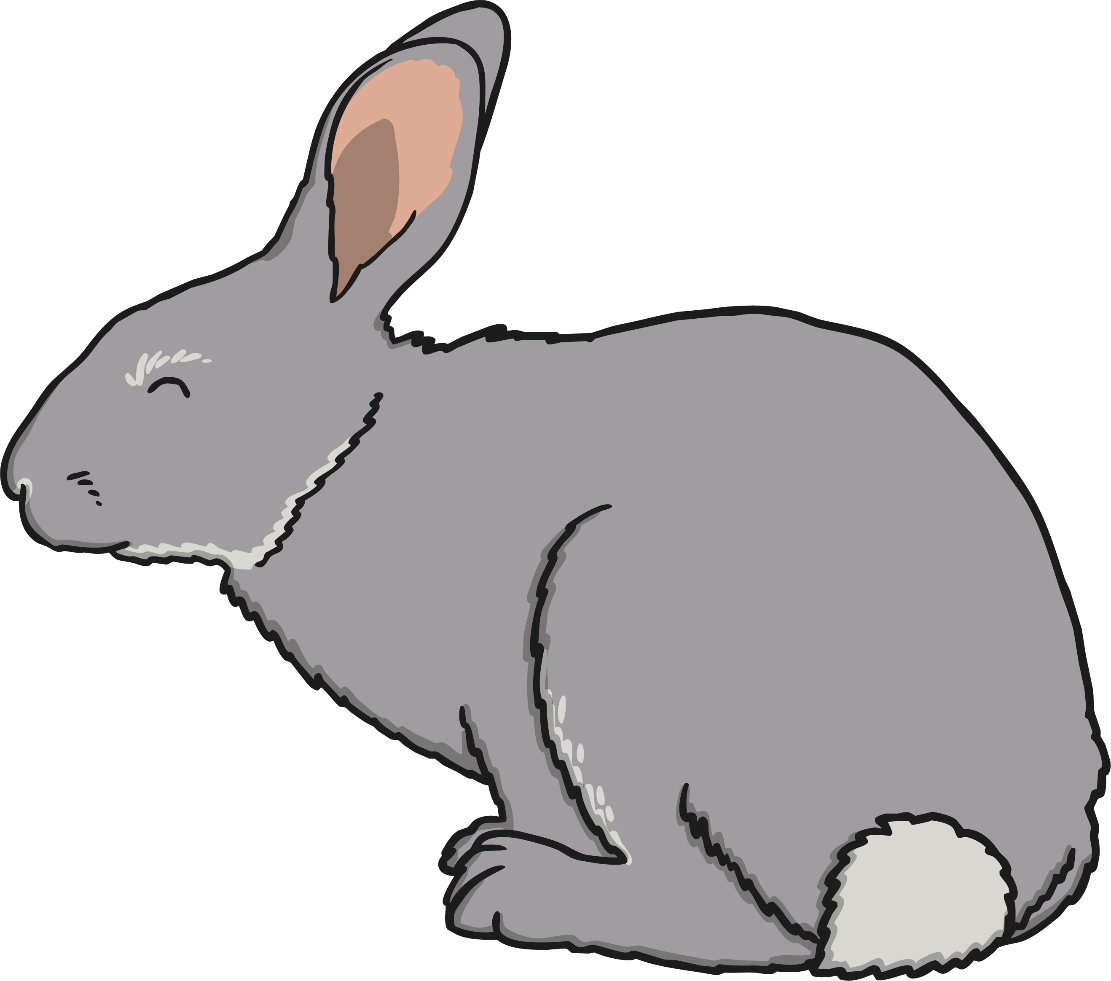 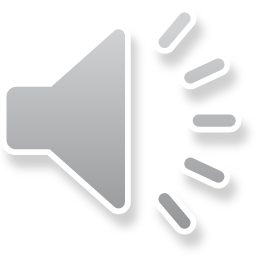 C’est...
un lapin.
Qu’est-ce que c’est ?
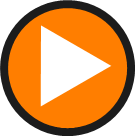 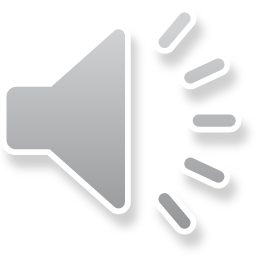 C’est...
un serpent.
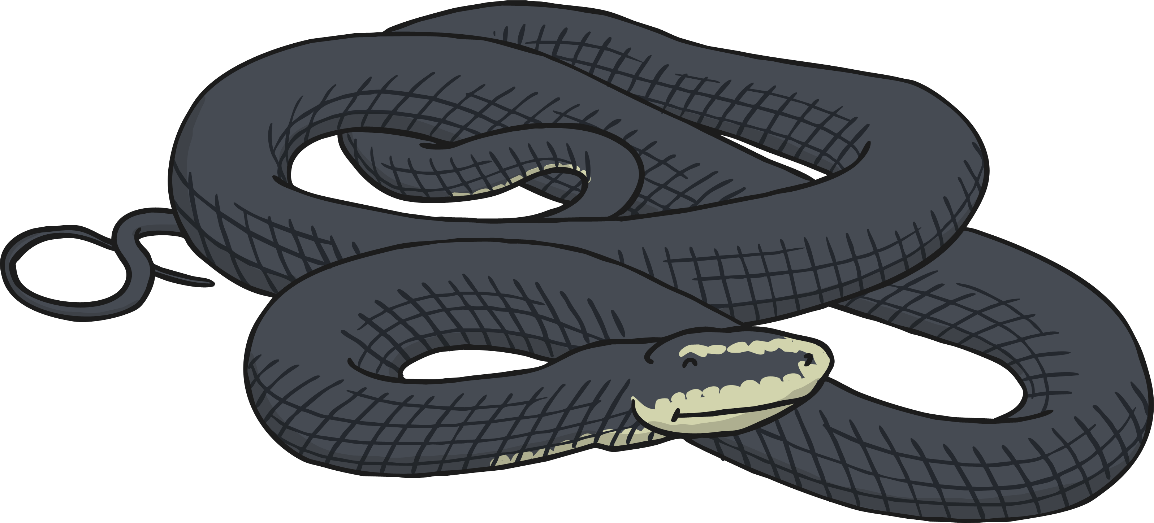 Our Pets
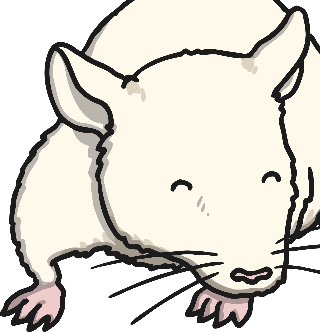 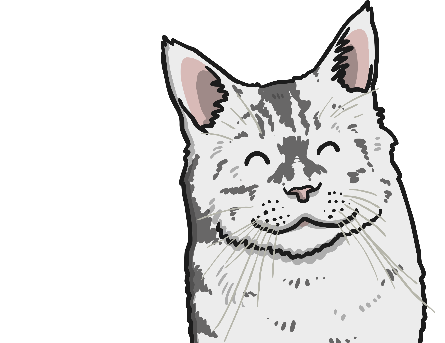 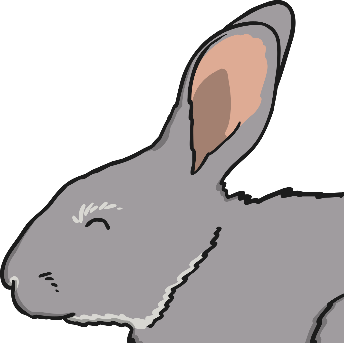 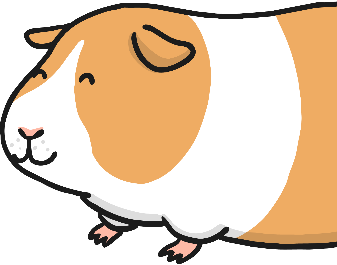 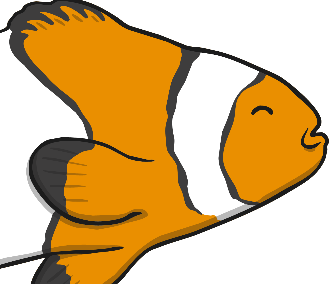 Qu’est-ce que c’est? (what is it?)

As-tu un animal? (do you have pet?)
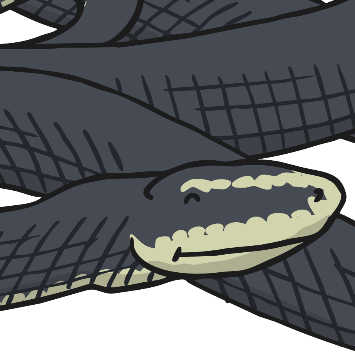 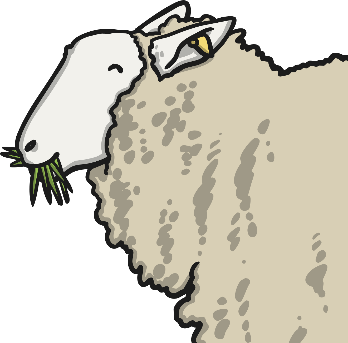 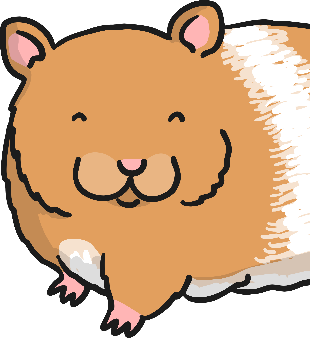 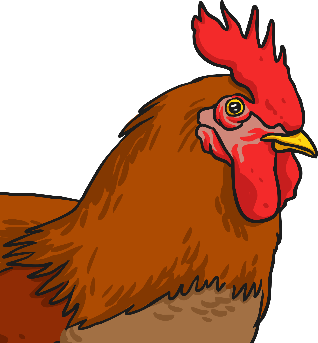 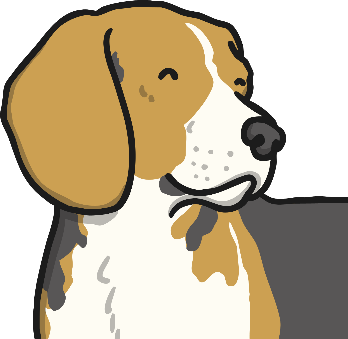 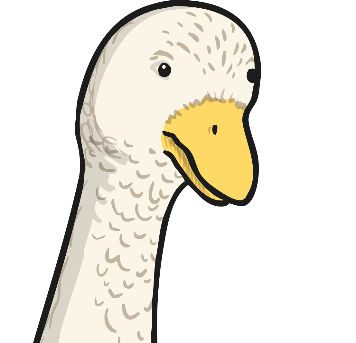 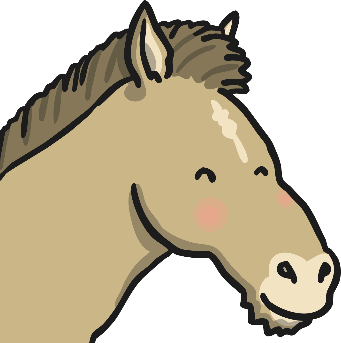 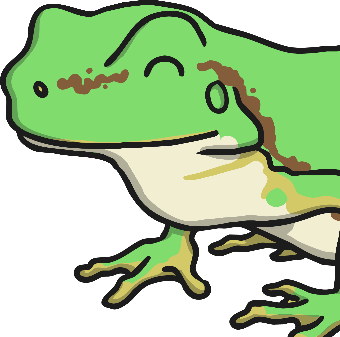 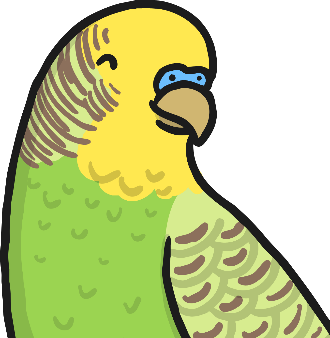 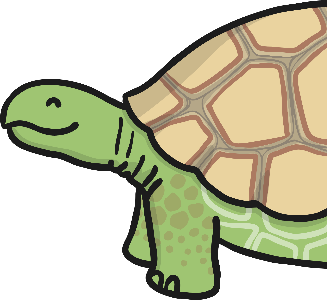 La grammaire(Grammar Point)
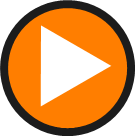 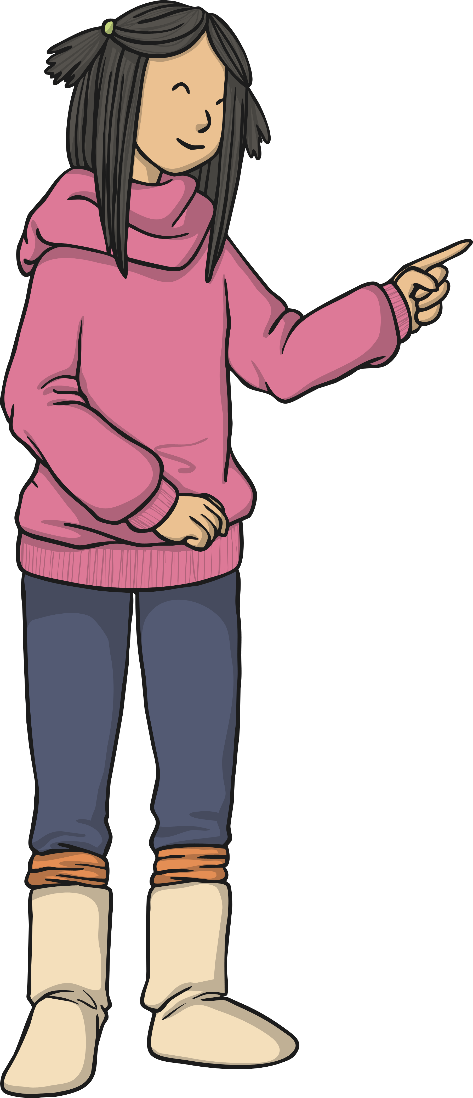 As-tu un animal?
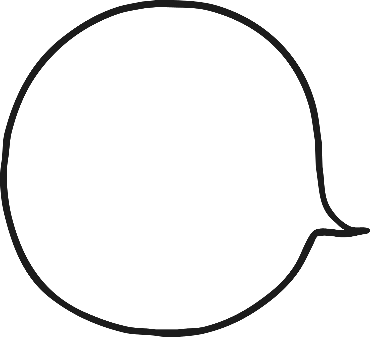 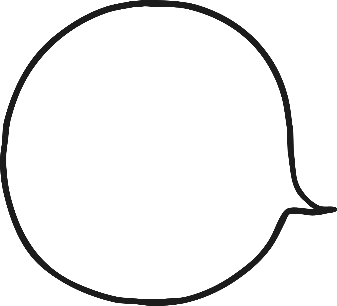 Oui, j’ai un chien.
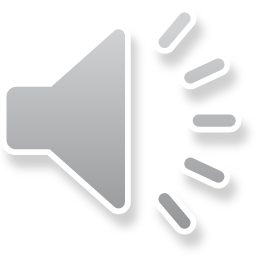 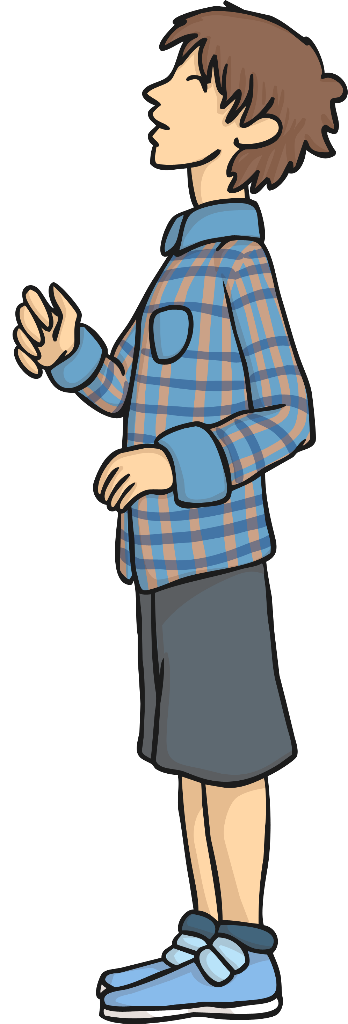 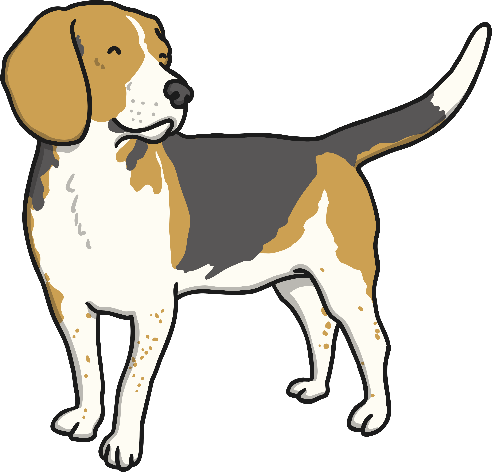 La grammaire(Grammar Point)
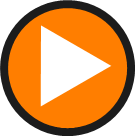 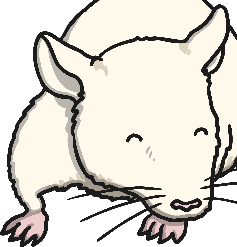 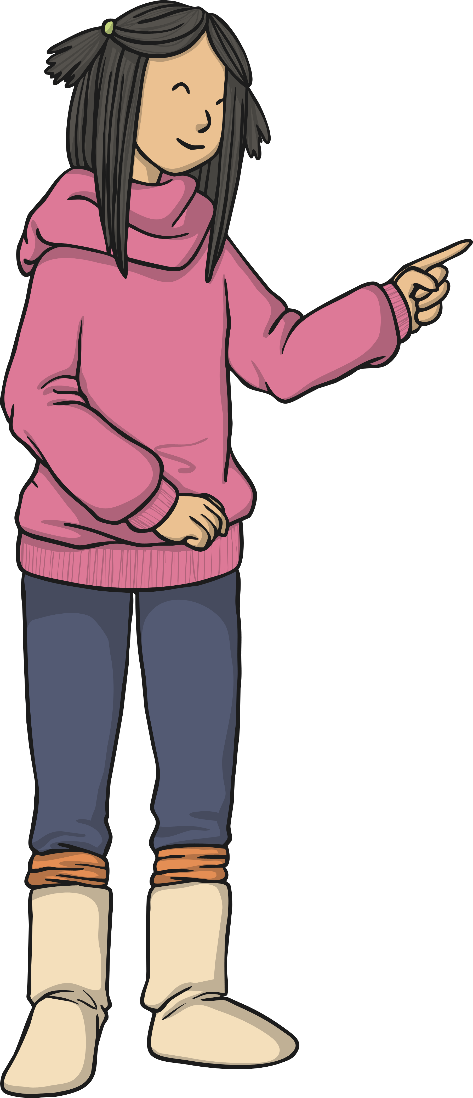 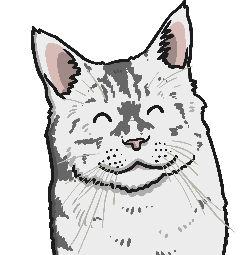 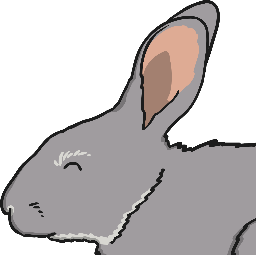 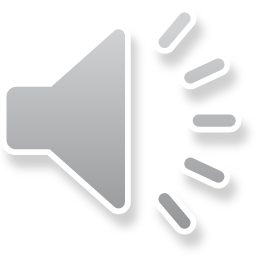 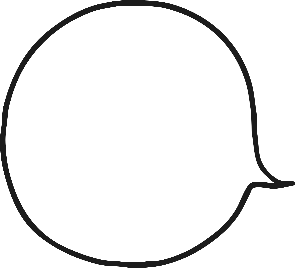 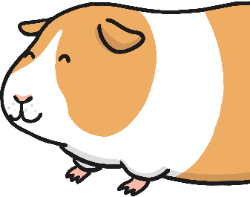 As-tu un animal ?
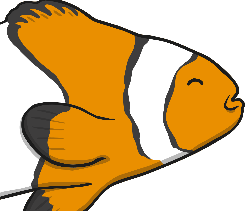 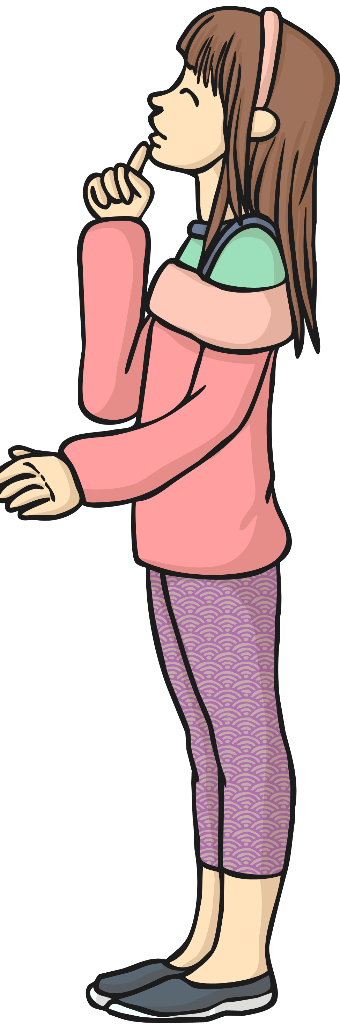 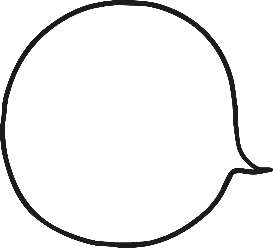 Oui, j’ai un/une...
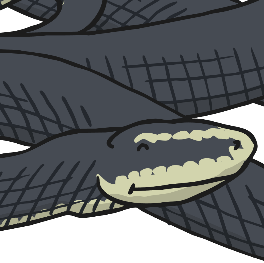 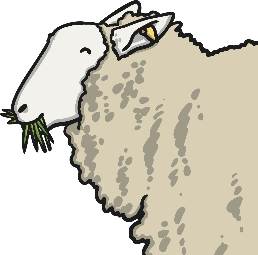 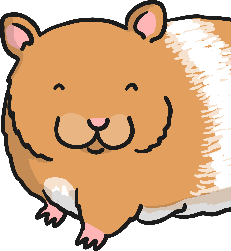 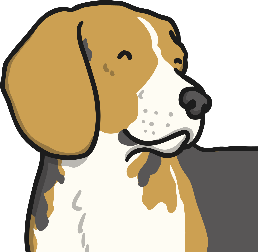 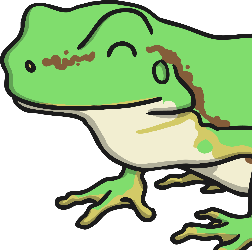 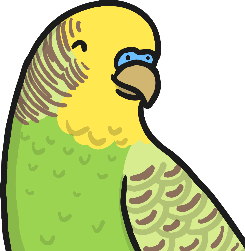 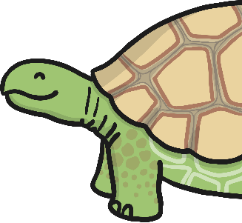 La grammaire(Grammar Point)
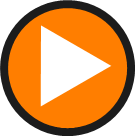 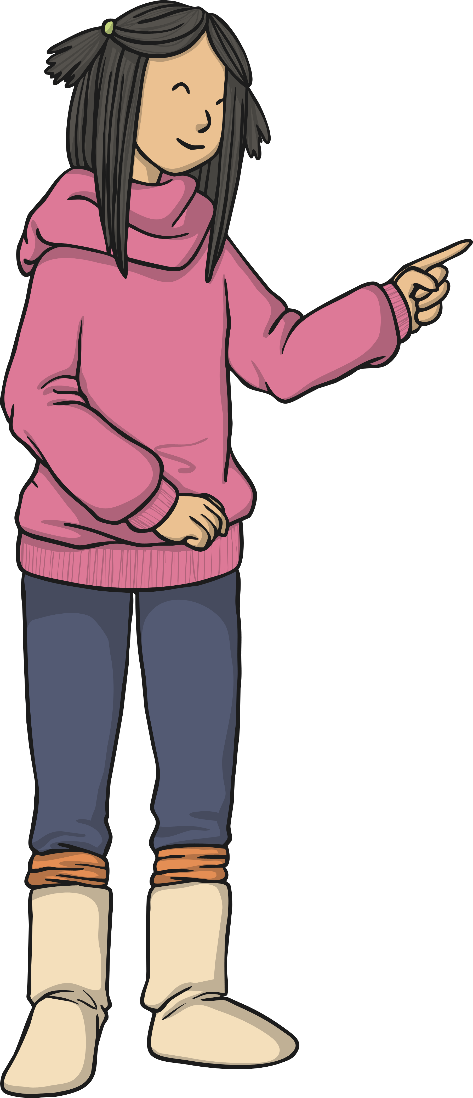 As-tu un animal ?
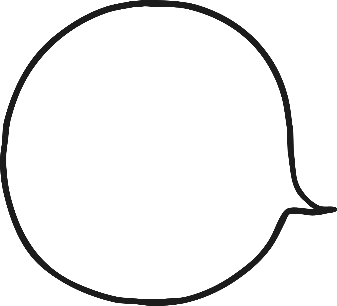 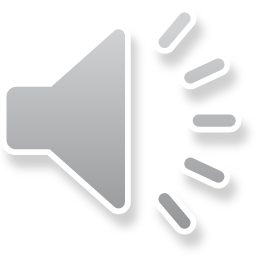 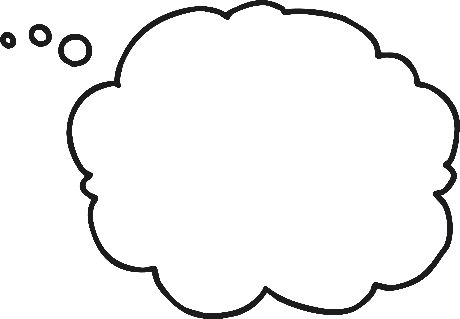 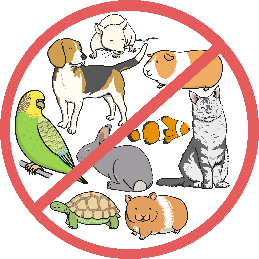 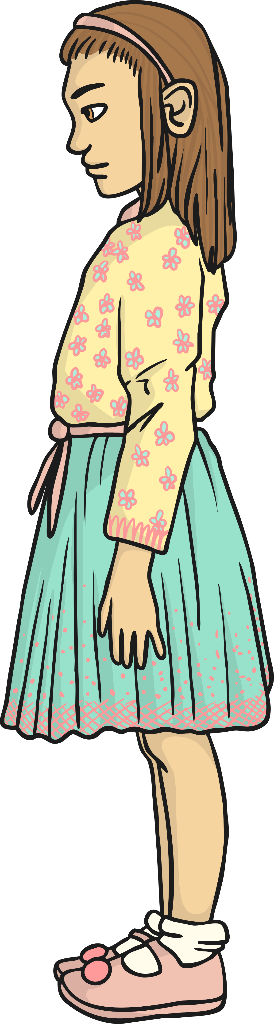 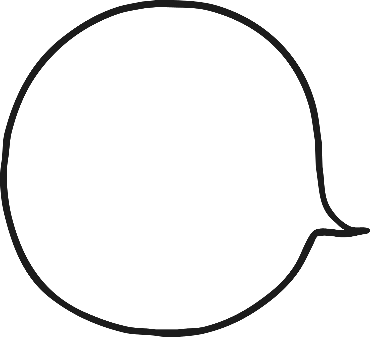 Non, je n’ai pas d’animal.
La grammaire(Grammar Point)
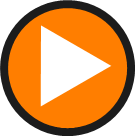 Where might you have heard ‘J’ai…’ before?
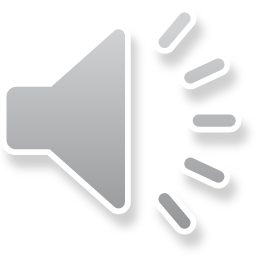 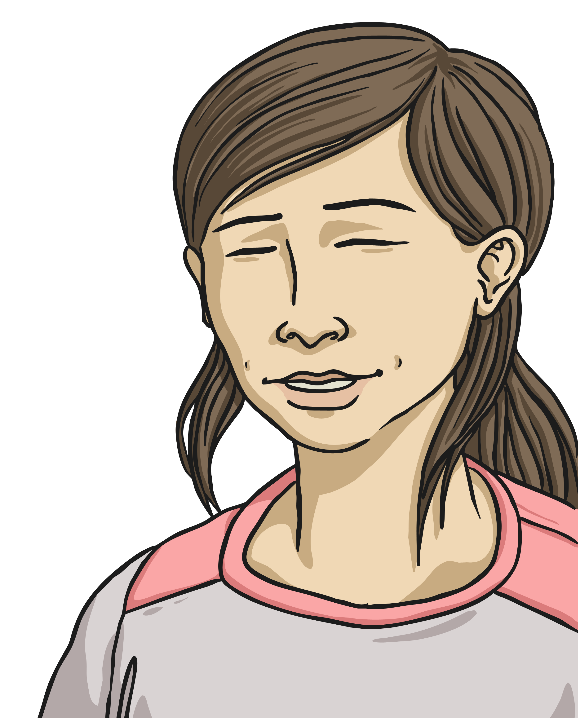 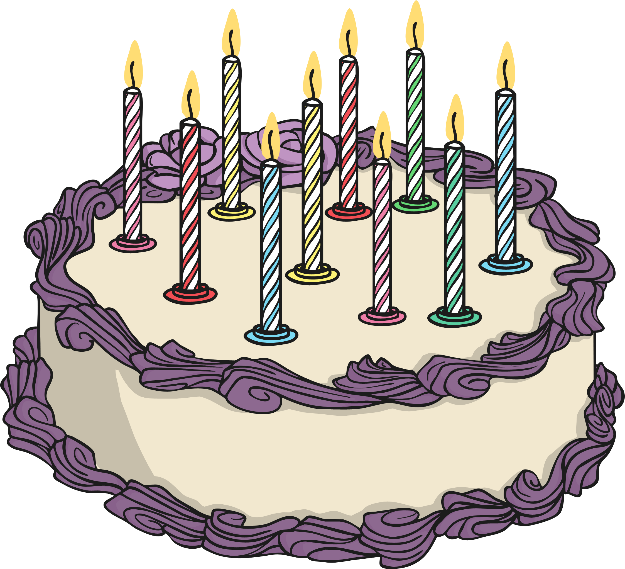 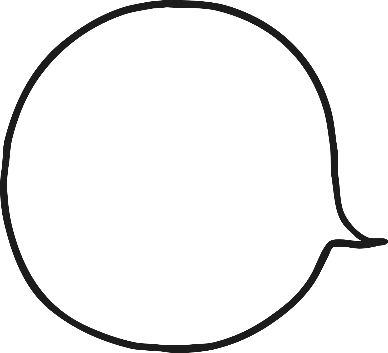 J’ai dix ans.
Now have a go at the writing activities. Choose the level you feel you can do.

Au revoir!